Adopting Industry 4.0 Technologies in the state of Michigan
SOCIAL MEDIA POSTS TEMPLATE
Presenter NamePresenter Title
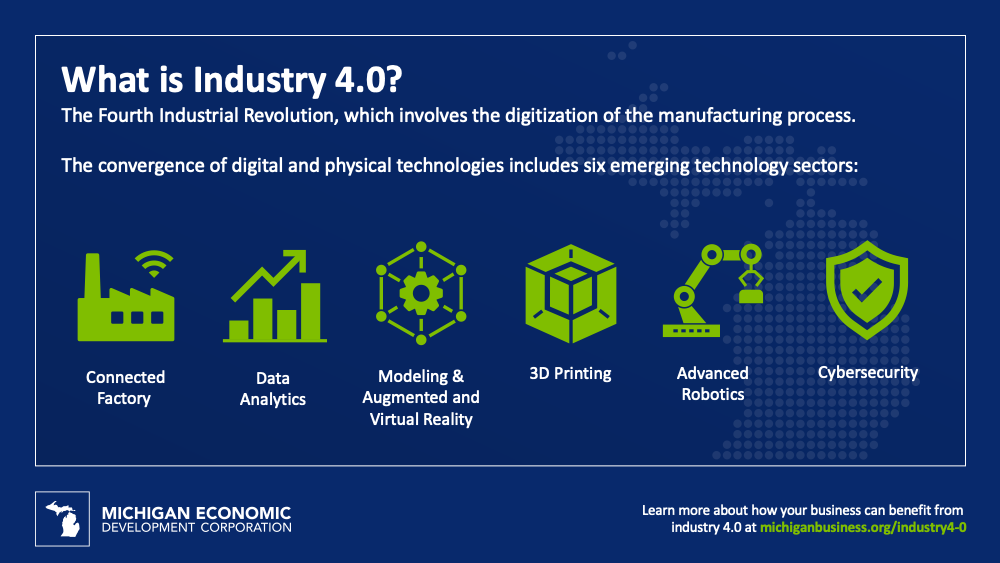 What is Industry 4.0

A revolution in manufacturing technology is changing the way we build things.

Learn more about growing your business by leveraging Industry 4.0 technologies at https://michiganbusiness.org/industry4-0

#MichiganBusiness #Industry40


LinkedIn Post
Twitter Post
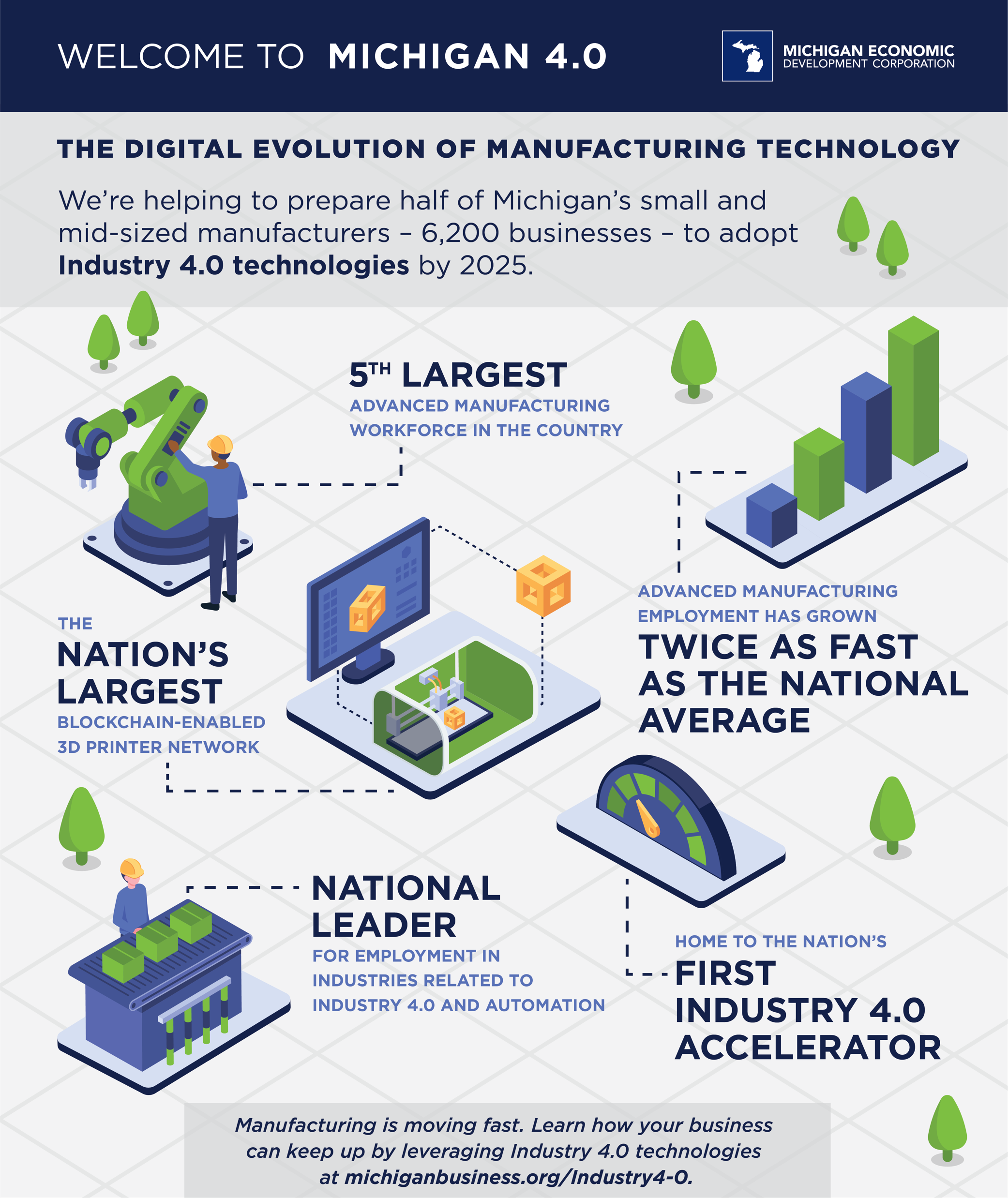 Welcome to Michigan 4.0

We're helping to prepare more than 6,000 Michigan manufacturers to adopt Industry 4.0 technologies by 2025.

Learn how your #MichiganBusiness can grow with #Industry40 at https://www.michiganbusiness.org/industry4-0
#MichiganBusiness #Industry40

LinkedIn Post
Twitter Post
Adopting Industry 4.0 Technologies in the state of Michigan
SOCIAL MEDIA POSTS TEMPLATE
Presenter NamePresenter Title